Figure 1. Effects of metyrapone on the expression of conditioned fear response. Average freezing responses in rats ...
Cereb Cortex, Volume 26, Issue 6, June 2016, Pages 2639–2649, https://doi.org/10.1093/cercor/bhv103
The content of this slide may be subject to copyright: please see the slide notes for details.
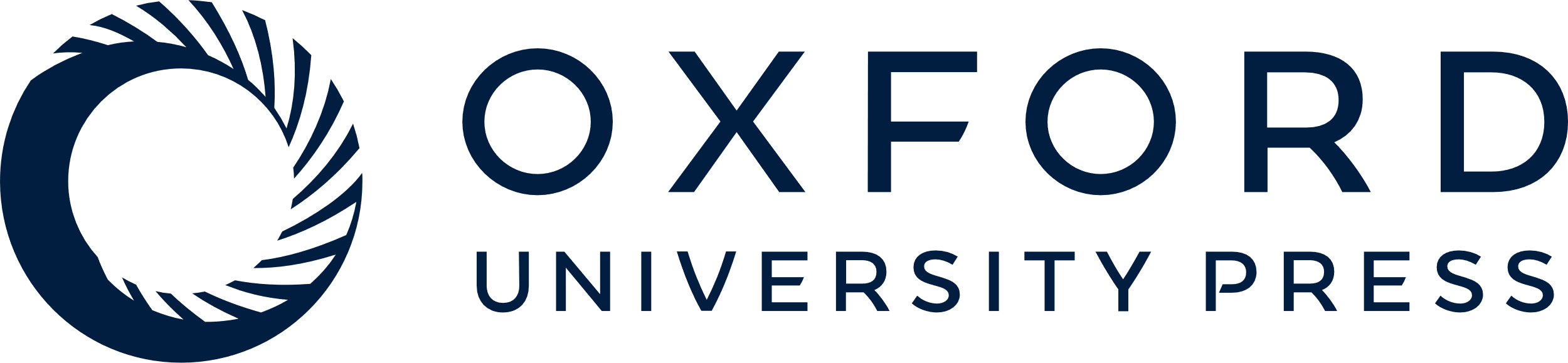 [Speaker Notes: Figure 1. Effects of metyrapone on the expression of conditioned fear response. Average freezing responses in rats treated with vehicle or metyrapone and exposed to a different or the same context previously paired with footshock (n = 8 for all groups). * Different from vehicle group exposed to different context; # different from the vehicle group exposed to the same context (P < 0.05).


Unless provided in the caption above, the following copyright applies to the content of this slide: © The Author 2015. Published by Oxford University Press. All rights reserved. For Permissions, please e-mail: journals.permissions@oup.com]